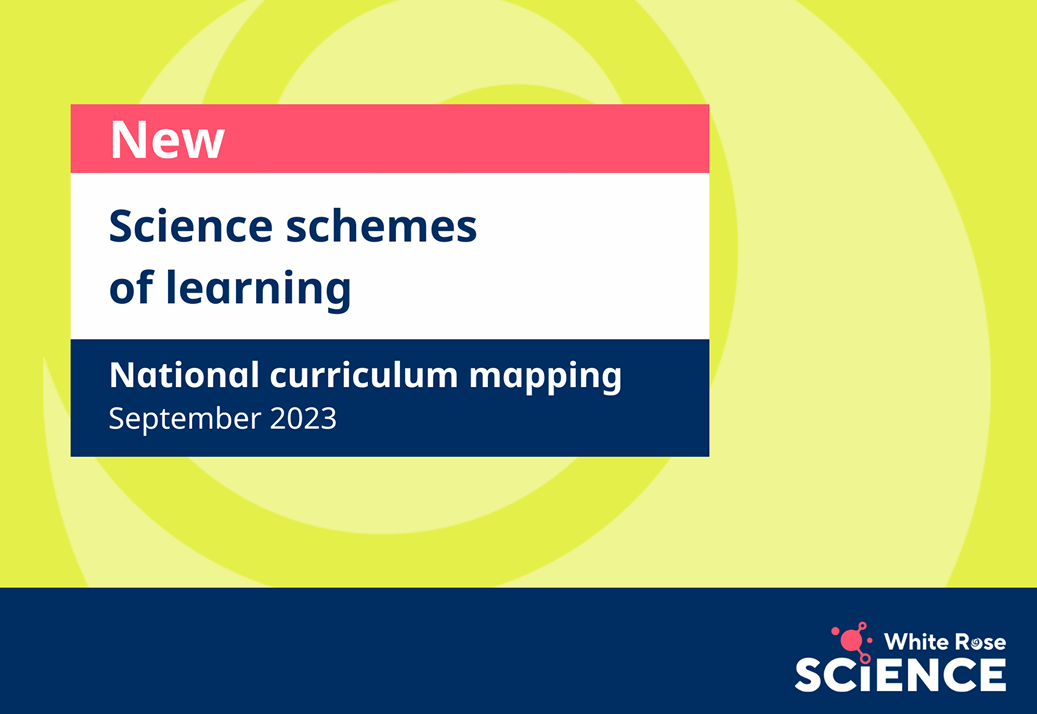 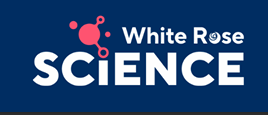 Ireleth St Peter’s Primary School – Curriculum Mapping
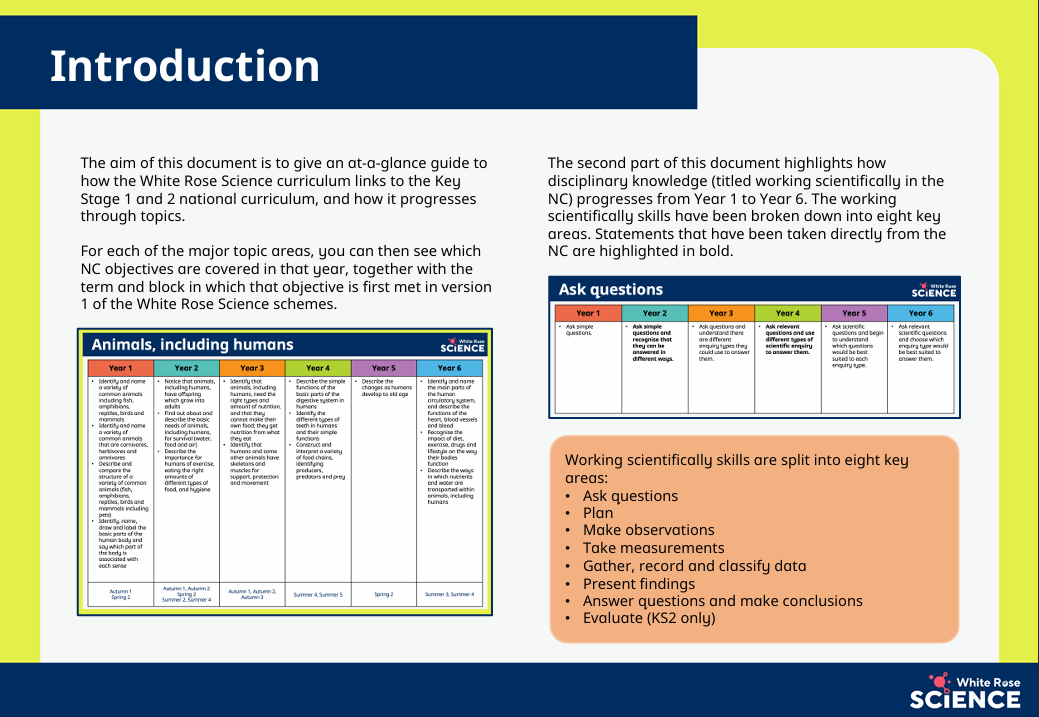 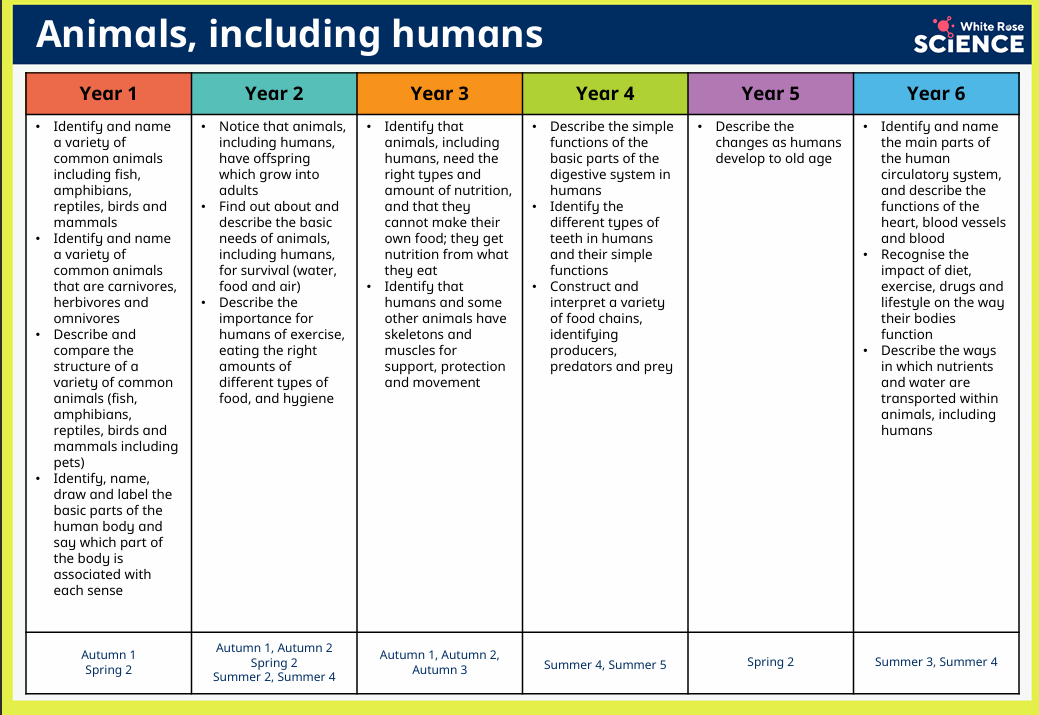 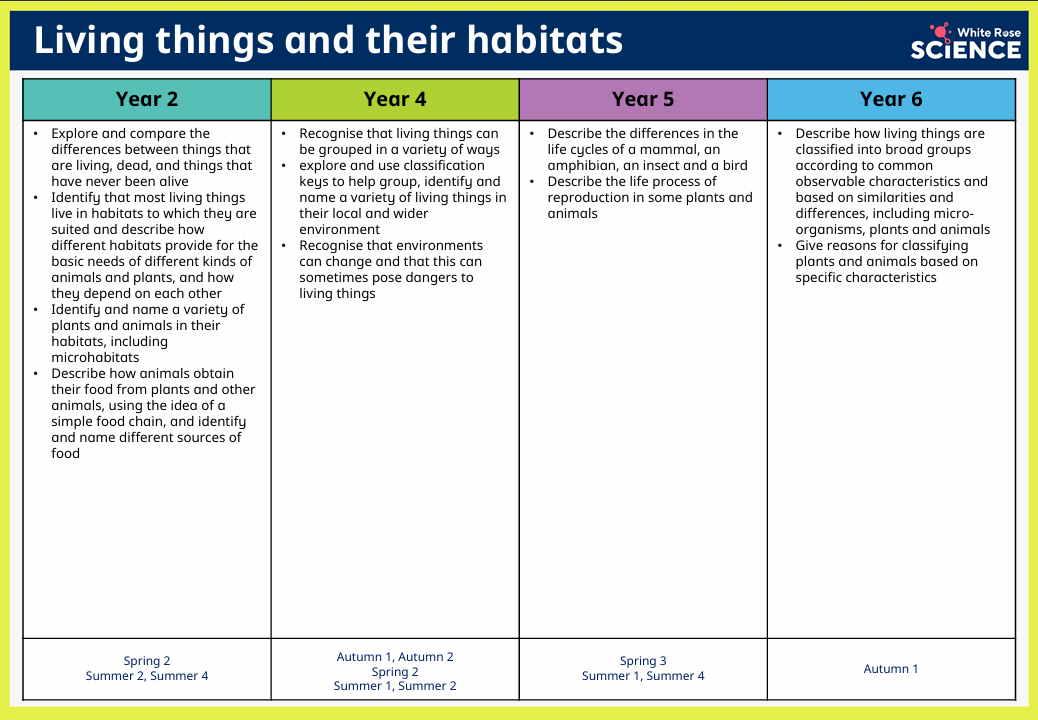 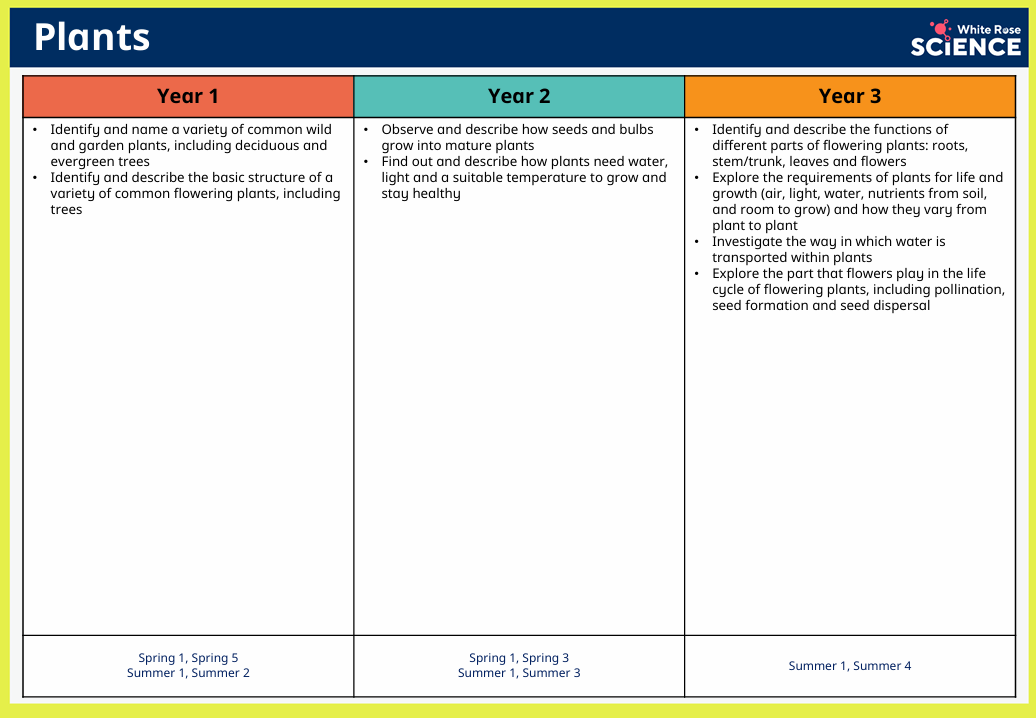 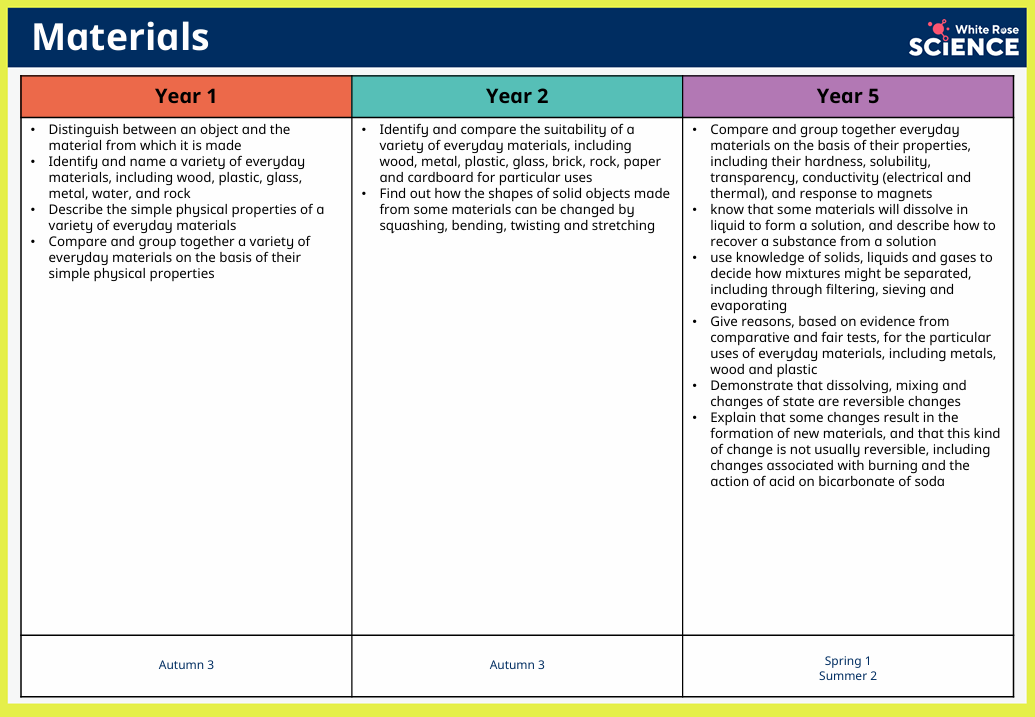 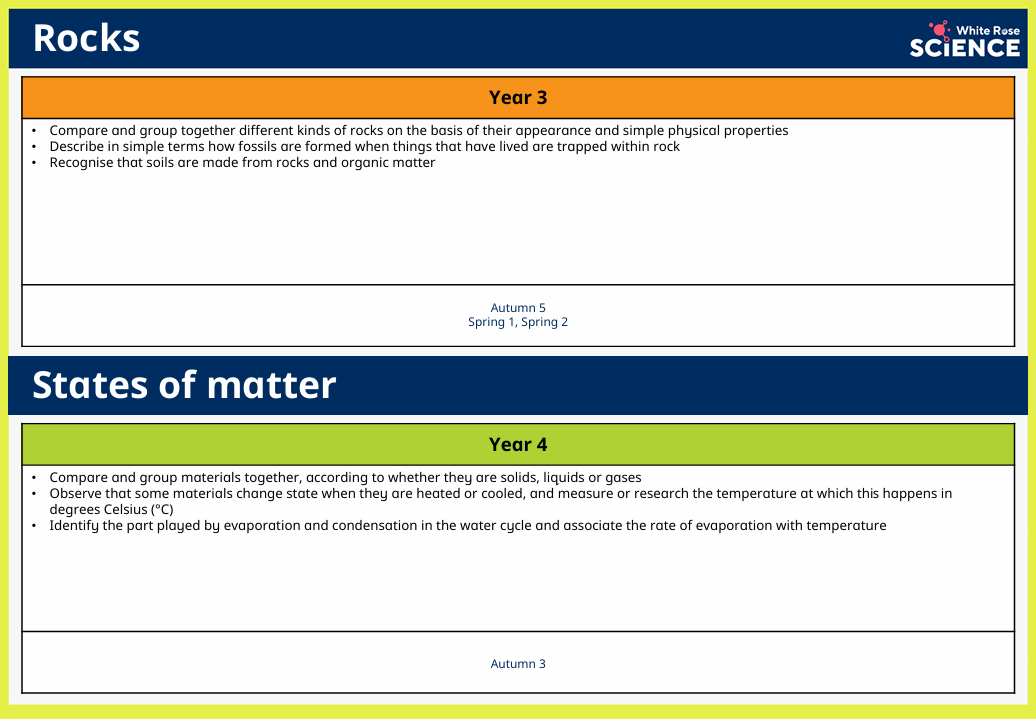 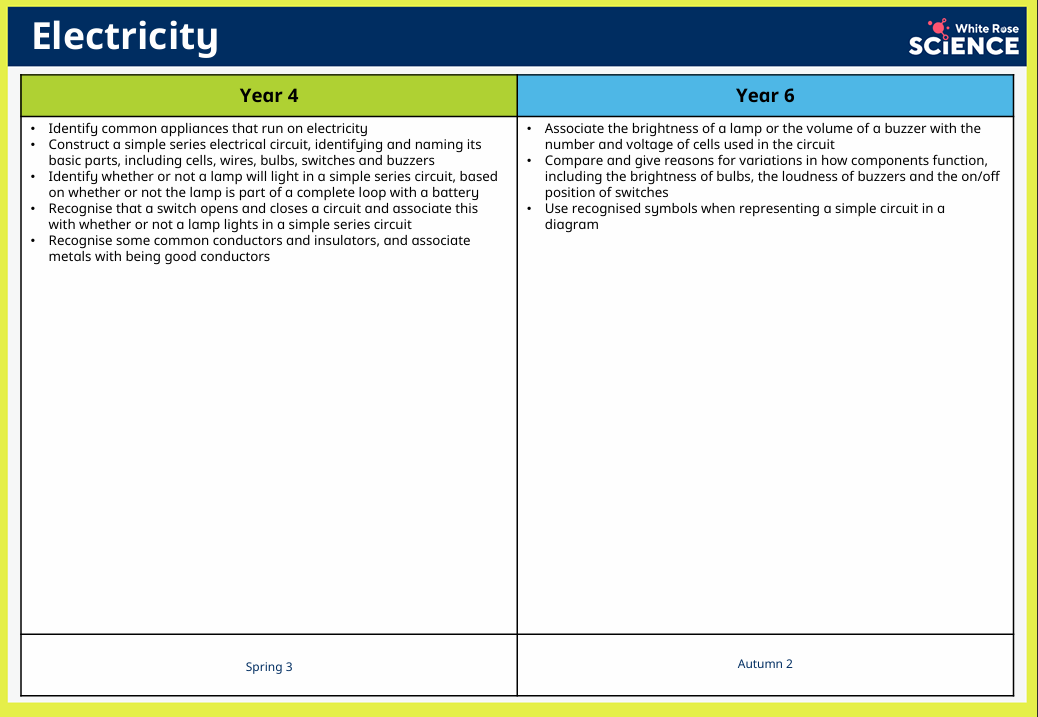 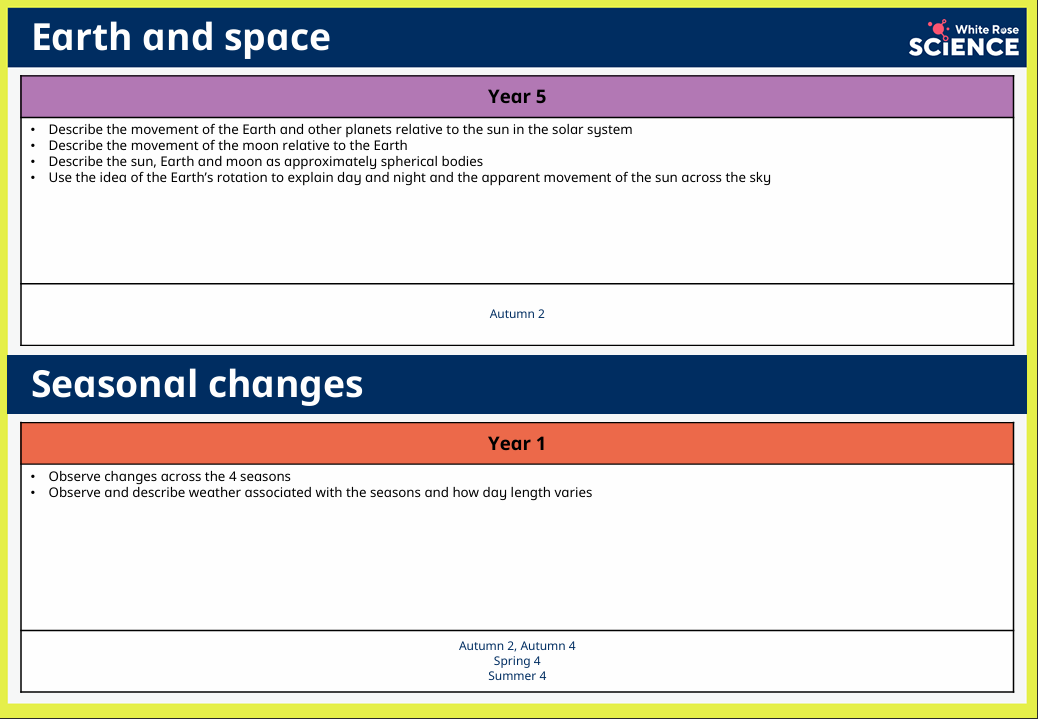 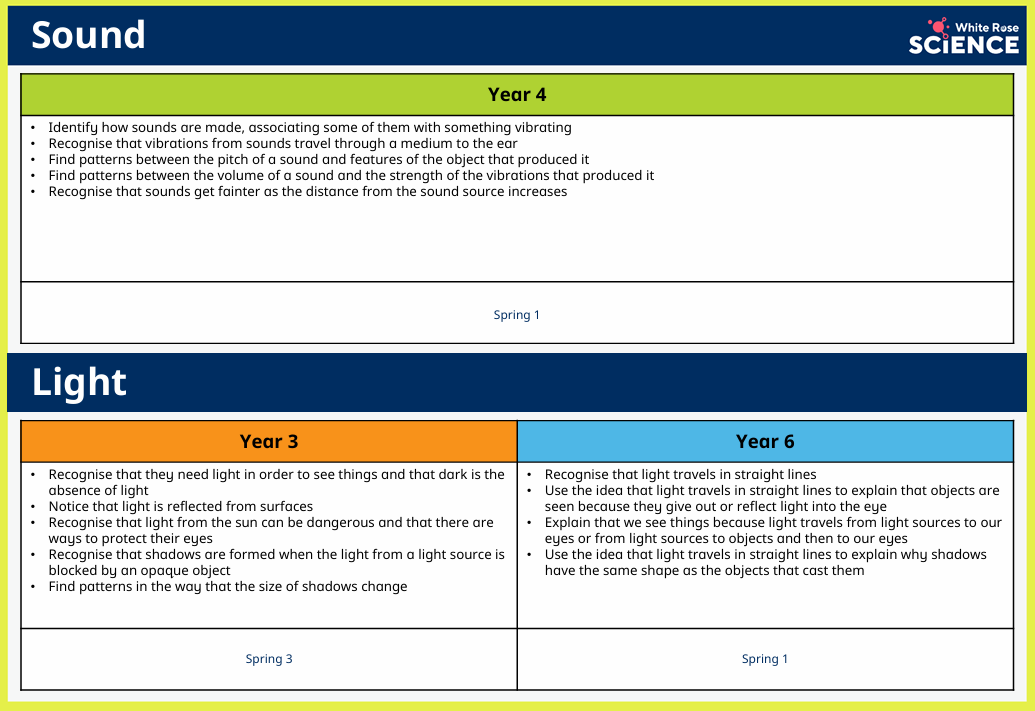 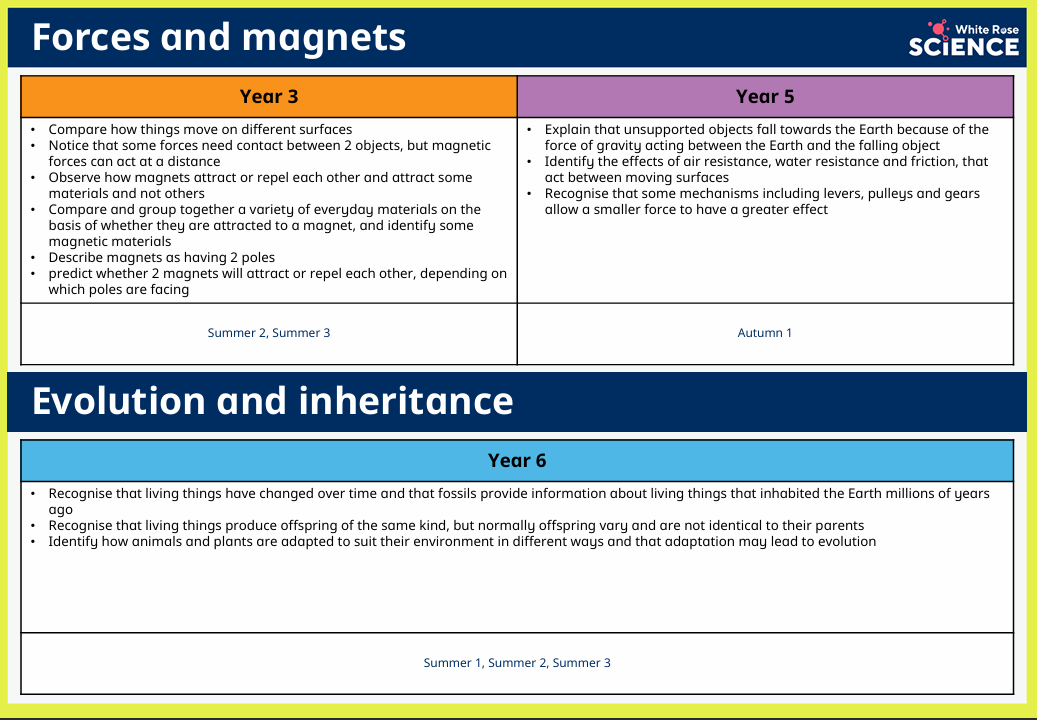